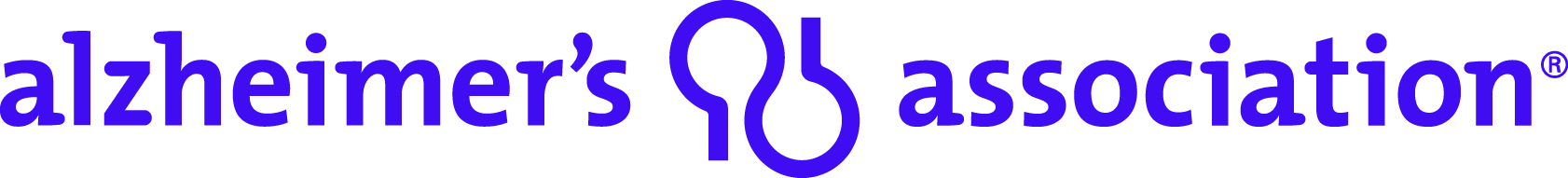 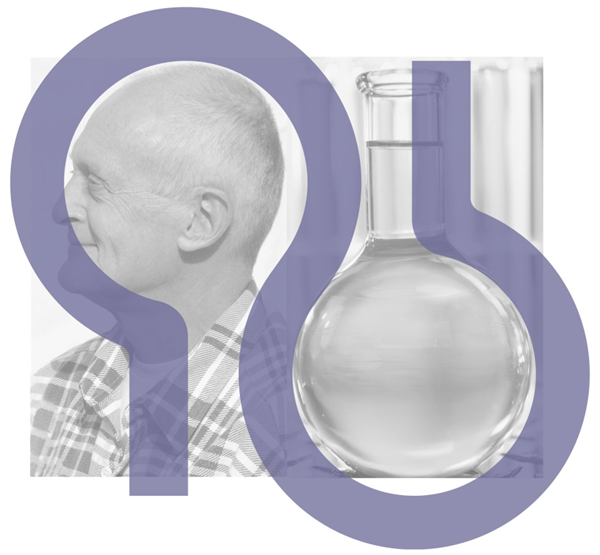 alz.org  |  800.272.3900
What is Dementia?
Dementia is not a diagnosis in and of itself.  It describes a group of symptoms.

Dementia is the loss of cognitive or intellectual functioning such as thinking, remembering, or reasoning, that is so severe that it interferes with a person’s daily functioning and everyday life.

There are treatable or reversible causes of dementia;  don’t assume that it is Alzheimer’s disease if you or someone you know is  experiencing memory issues!
Alzheimer’s Disease
Alzheimer’s disease…
   Is a progressive and fatal brain disease
   Is the most common form of dementia
   Is more prevalent than you think
   Will bankrupt Medicare if left unchecked
   Currently has no cure
What Are the Warning Signs?
EARLY DETECTION MATTERS    
Talk to a doctor if you notice these signs in yourself or someone you care about

Memory changes that disrupt daily life	
Challenges in planning or solving problems
Difficulty completing familiar tasks
Confusion with time or place
Trouble understanding visual images and spatial relationships
New problems with words in speaking or writing
Misplacing things and losing the ability to retract steps
Decreased or poor judgment
Withdrawal from work or social activities
Changes in mood or personality
[Speaker Notes: Since we have a captive audience and we want to educate at every opportunity, I’ve added this slide as a teaser for our KTTS programs.  Both instances, we’ve been invited back to do an expanded program open!  
Eliminate this slide at your discretion!!]
MEMORY
ORGANIZATION
LANGUAGE
REASONING
ATTENTION
DEMENTIA
JUDGEMENT
ABSTRACTION
PERCEPTION
Alzheimer’s Disease:                More than Just Memory Loss
What Happens to the Brain?
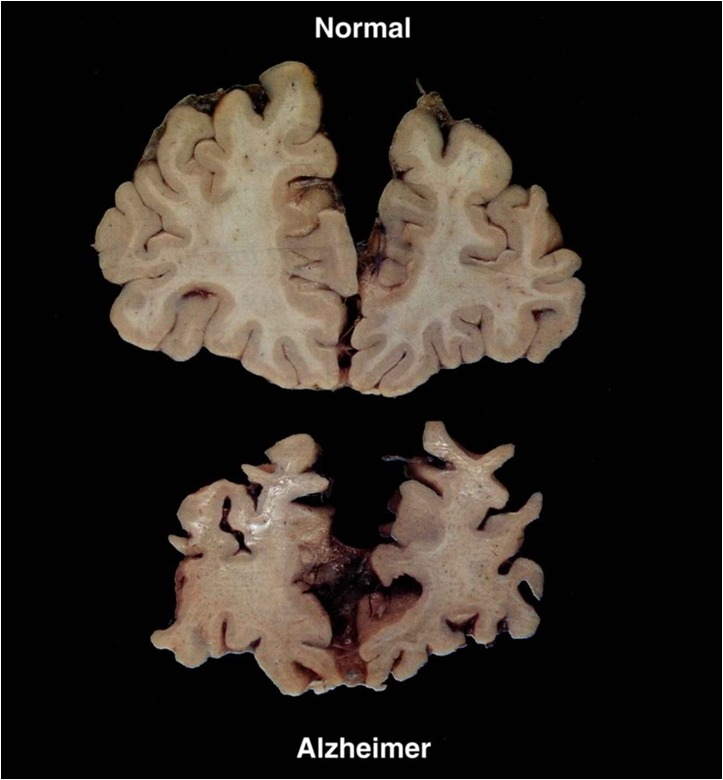 Image appears courtesy of Dr. Richard E. Powers,       Director of the             Alabama Bureau of Geriatric Psychiatry
Steps to a Good Diagnosis
Medical and social history
Mental status evaluation
Physical exam
Neurological exam         
Brain Imaging
Lab work
Importance of early   diagnosis
Communication Strategies
Don’t argue or correct
Ask for what you want, not what you don’t want
You may need to show them what you want (as dementia progresses, cues will become more visual and tactile than verbal)
Respond to their emotion
Validate (don’t try to orientate) 
Cooperate with misperceptions
Don’t be afraid of therapeutic lying, compassionate deception or fiblets!!  Literal truth often unkind!
Address the distress and always supply what’s being lost to the disease!
Care Options Families Will Need with a Dementia Diagnosis
Respite

Home health

Residential

Palliative

Support Groups
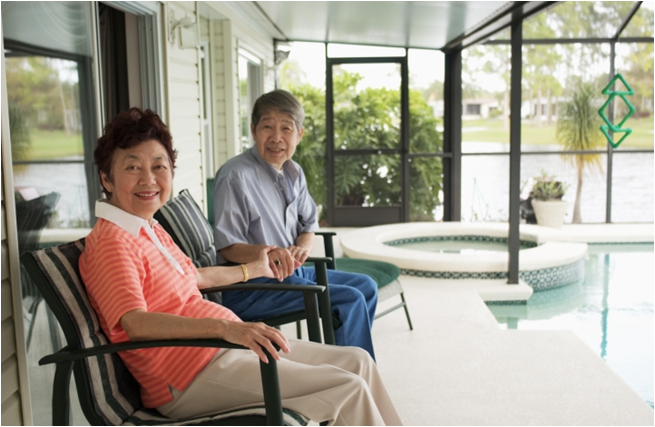 Who is the Alzheimer’s Association?
World’s leading voluntary health organization in Alzheimer’s care, support and research
Founded in 1980 by a group of family caregivers
National office in Chicago
Public policy office in Washington, D.C.
Over 70 local chapters
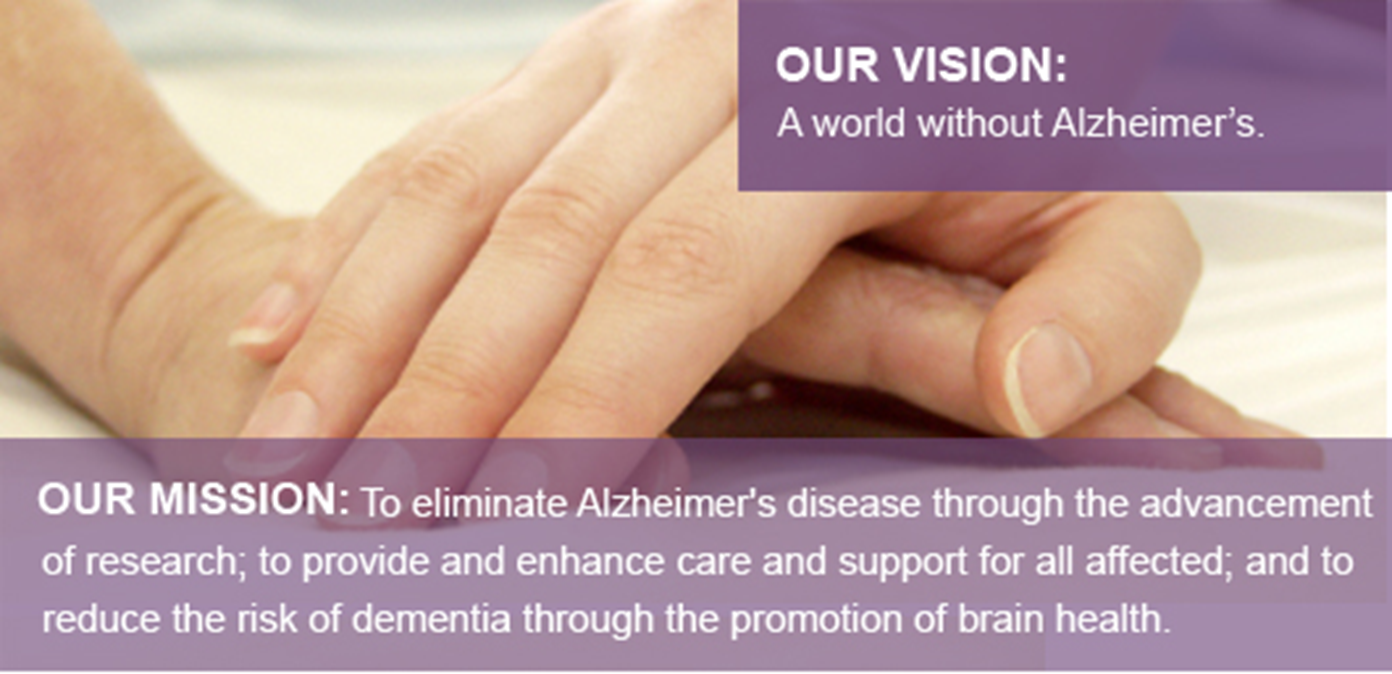 Michigan Great Lakes Chapter
Headquarters in Ann Arbor 
Regional offices in Kalamazoo, Lansing and Muskegon
Service area includes 23 counties
Serve an estimated 50,000 individuals with Alzheimer's disease
Regional Offices
Ann Arbor  |  South Central Region
Branch, Hillsdale, Lenawee, Livingston, Monroe, Washtenaw Counties

Lansing  |  Capital Area Region
Barry, Calhoun, Clinton, Eaton, Ingham, Jackson Counties

Kalamazoo  |  South West Region
Allegan, Berrien, Cass, Kalamazoo, Saint Joseph, Van Buren Counties

Muskegon  |  West Shore Region
Lake, Mason, Muskegon, Newaygo, Oceana Counties
Statistics
An estimated 5.7 million Americans have Alzheimer’s disease;  more than 150,00 in Michigan
by 2050…14 million is projected
Increasing age is the greatest risk factor for Alzheimer’s disease:
By age 65, 1 of every 8 persons has Alzheimer’s
By age 85, 1 of every 3 persons has Alzheimer’s
A person with Alzheimer’s will live an average of 8 years and up to as many as 20 years from the onset of symptoms
Every 65 seconds, someone in America develops Alzheimer’s disease (by 2050…every 33 seconds)
40% of a person’s years with Alzheimer’s are spent in the most severe stage of the disease
Statistics…Continued
16.1 million American family members and friends provided care for a person with Alzheimer’s disease or other dementia
These caregivers provided 18.4 billion hours of unpaid care valued at $232 billion in 2017
10,000-12,000 people turn 65 every day
More than 50% of Alzheimer’s disease/dementia caregivers rate the emotional stress of care giving as high or very high
1/3 of dementia caregivers report symptoms of depression
20% sacrificed their own medical care
AD is the only cause of death among the top 10 in America without a way to prevent, cure or even slow progression
What do we offer?
Increasing Concern and Awareness
24/7 Helpline:  800.272.3900
Website:  alz.org
eNews
Enhancing Care and Support
Information and Referral
Education
Support Groups
Care Consultations
Safety Programs
Online Caregiver Tools
What do we offer?
Accelerating Research
Alzheimer’s Association International Conference
TrialMatch
Advancing Public Policy
Advocates
Growing Revenue 
Walk to End Alzheimer’s
The Longest Day June 2018
RivALZ
Third Party Fundraising
Education
Persons diagnosed with Alzheimer’s
Living with Alzheimer’s:  For People with Alzheimer’s 
Community programs
Know the Ten Signs:  Early Detection Matters
The Basics: Memory Loss, Dementia and Alzheimer’s Disease
Understanding Alzheimer’s

eLearning
Alz.org/education
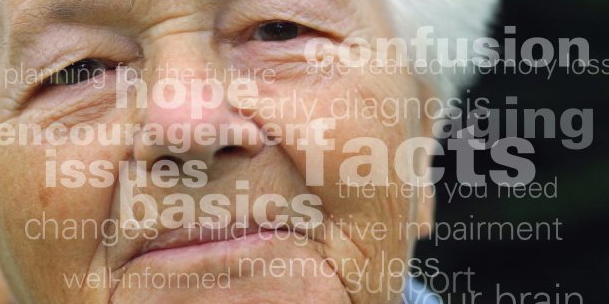 Education
Family caregivers and volunteers
Living with Alzheimer’s:  For Caregivers
Legal and Financial Planning
Building Caregiver Skills
Driving and Dementia
Late Stage programs
Annual Research Nights
Long term care staff
Foundations of Dementia Care
Web-based:  essentiALZ
CARES: A Dementia Caregiving Approach
Request specific programs
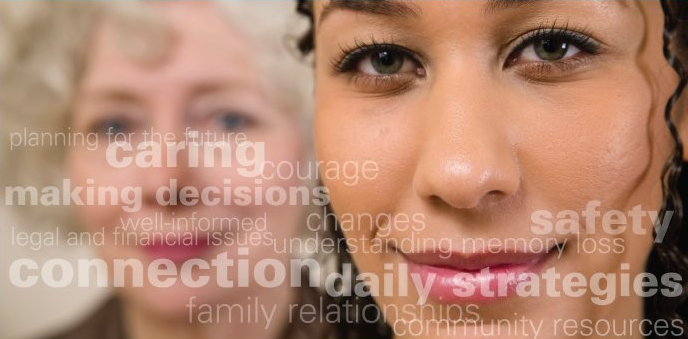 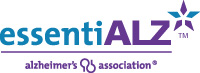 Online Caregiver Tools
Alzheimer’s and Dementia Caregiver Center – alz.org/care

ALZConnected
Connect with caregivers through our online social community 
Alzheimer’s Navigator
Helps Families Navigate Alzheimer's
Helps guide you to answers by creating customized action plans and providing access to information, support and local resources
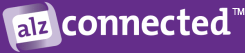 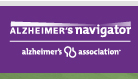 Research
Alzheimer’s Association International  Conference every July
  TrialMatch
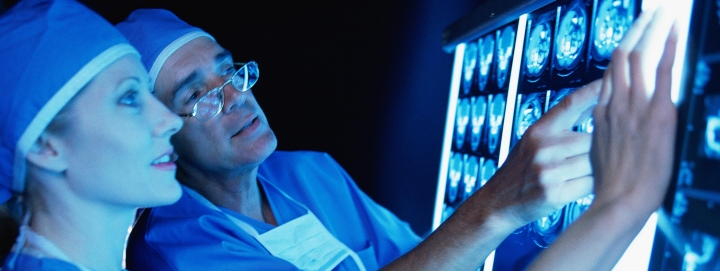 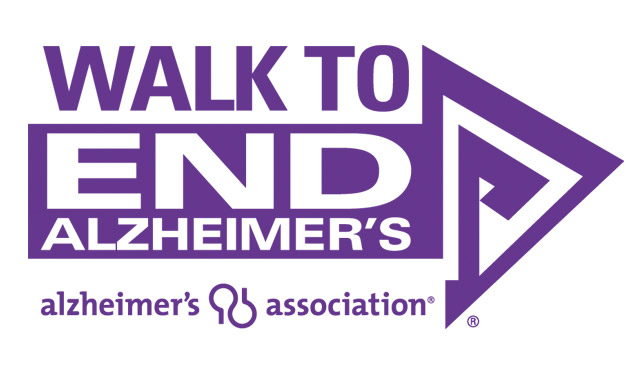 Nation’s largest event to raise awareness and funds for Alzheimer’s care, support and research. 
Held annually in more than 600 communities nationwide, this inspiring event calls on participants of all ages and abilities to reclaim the future for millions.
Register for a walk near you… alz.org/walk
Allegan County  |  Ann Arbor  |  Brighton  |  Chelsea Area
Jackson  |  Kalamazoo  (Portage)  |  Lansing  |  Lenawee County Ludington  |  Monroe County  |  Muskegon  |  St. Joseph  |   
Calhoun County (Marshall)
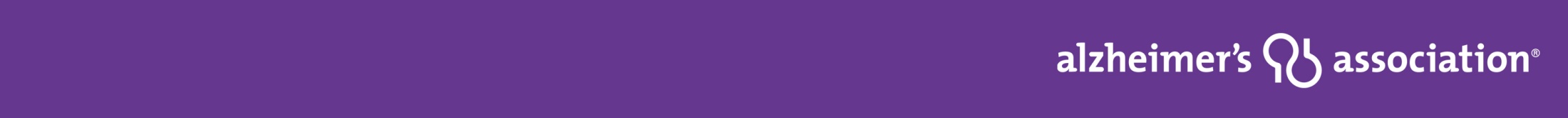 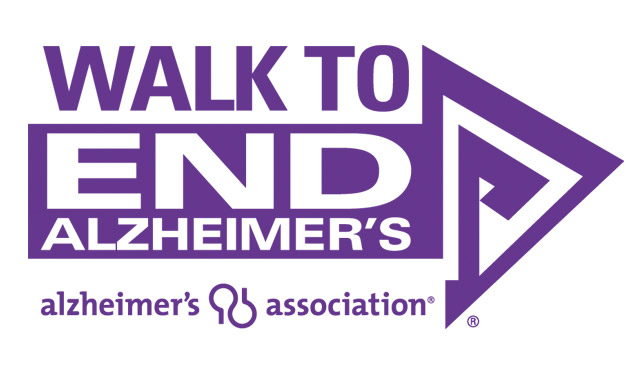 2016 Kalamazoo Walk
69 teams   600 walkers   Raised over $65,500

2018 A2Y Walk ~ Sunday, October 7
Washtenaw Community College
Register today!  Start a Team!  Join a Team!
alz.org/walk        800.272.3900
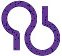 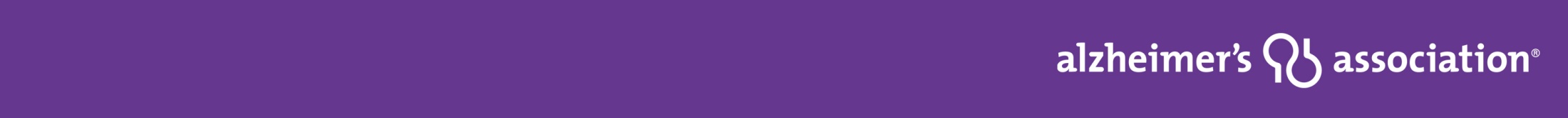 Other Fundraising Events
Rockin’ for Rehab – Friday, May 11
RivALZ – Saturday, May 19
The Longest Day – Thursday, June 21st (And all year!)
David E. Rutledge Charity Golf Outing – Monday, July 9t

Contact lmichalski@alz.org for more info
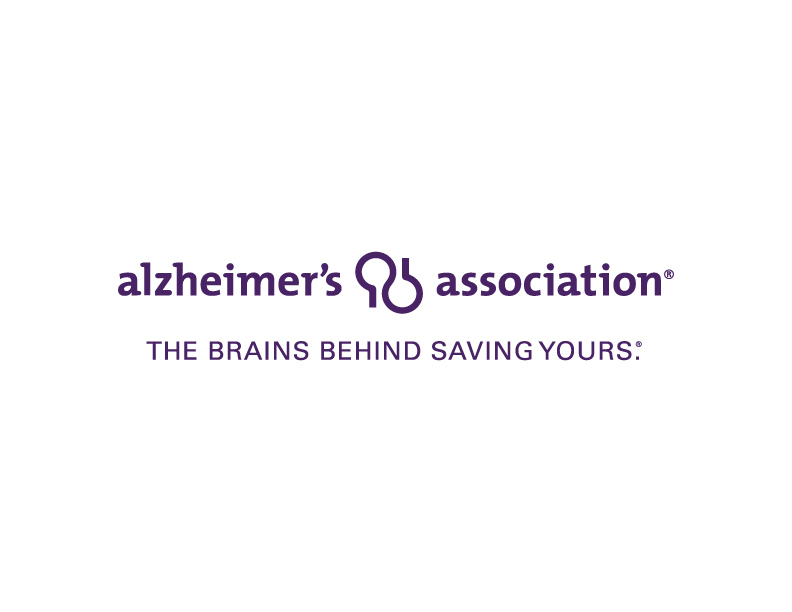 alz.org  |  800.272.3900